REVISANDO
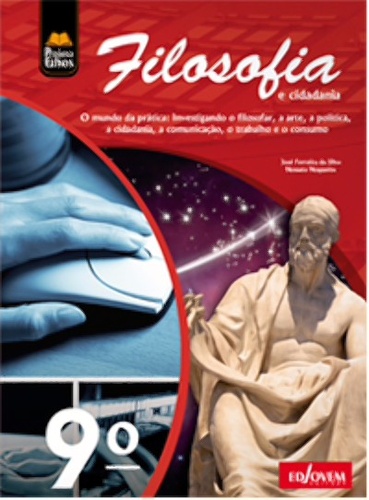 OS PRIMEIROS FILÓSOFOS BUSCARAM UM NOVO CONCEITO DE VERDADE
Buscavam uma verdade que viesse libertar o homem da autoridade arbitrária dos deuses, reis e tiranos.

Uma verdade que fosse ditada unicamente pela razão.
A MENTIRA PARA OS GREGOS
Para os antigos gregos o ocultamento da realidade.


Mentira é o nome dado às afirmações ou negações falsas ditas por alguém que sabe (ou suspeita) de tal falsidade, e na maioria das vezes espera que seus ouvintes acreditem nos dizeres.
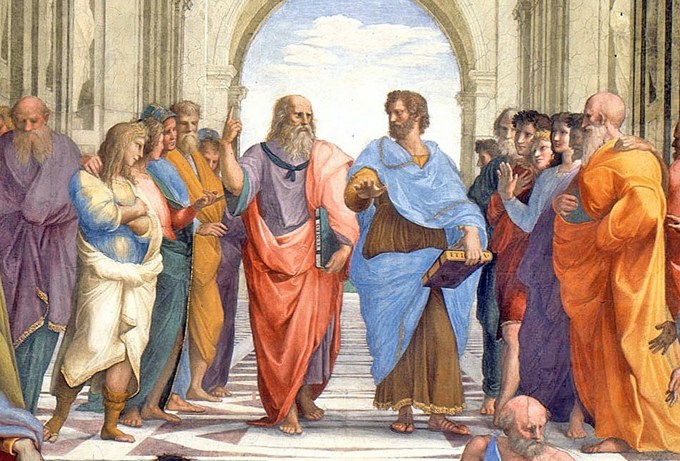 No centro da imagem, o filósofo Platão é retratado apontando para o alto. Esse gesto significa que o conhecimento se encontra em uma instância na qual o homem descobre a realidade inteligível por meio do método dialético.
AS ORIGENS DA FILOSOFIA
Surgiu na Grécia, em torno do século VI a.C., quando os gregos perceberam que as explicações míticas não eram suficientes para explicar os fenômenos da natureza.
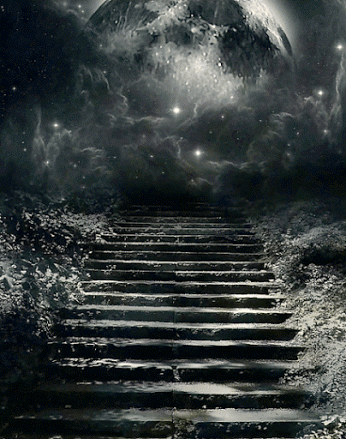 "QUEM SÃO OS VERDADEIROS FILÓSOFOS? AQUELES QUE AMAM A VERDADE" (PLATÃO).
Para a atitude crítica ou filosófica, a verdade nasce da decisão e da deliberação de encontrá-la, da consciência da ignorância, do espanto, da admiração e do desejo de saber. Nessa busca, a Filosofia é herdeira de três grandes concepções da verdade: 
       Ver-perceber - falar-dizer - crer-confiar.
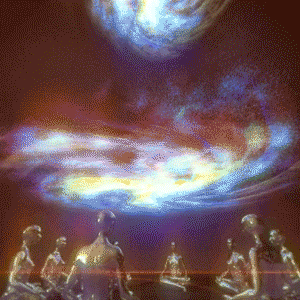 A ORIGEM DA PALAVRA VERDADE
A palavra que corresponde à verdade em latim é veritas, que significa: descrição precisa, fiel da realidade.
Quanto ao pensamento filosófico ou simplesmente o filosofar, nasce do desejo de perguntar, de conhecer, de investigar, de encontrar soluções que o incentivem o homem a evoluir, sendo assim podemos afirmar que a filosofia se interessa pela própria inteligência e pela realidade de uma forma geral.
“O problema de mentir é que isso vai depender de o mentiroso ter uma clara noção da verdade a ser escondida nesse sentido, a verdade, mesmo aquela que não aparece em público, tem uma primazia sobre a falsidade”.
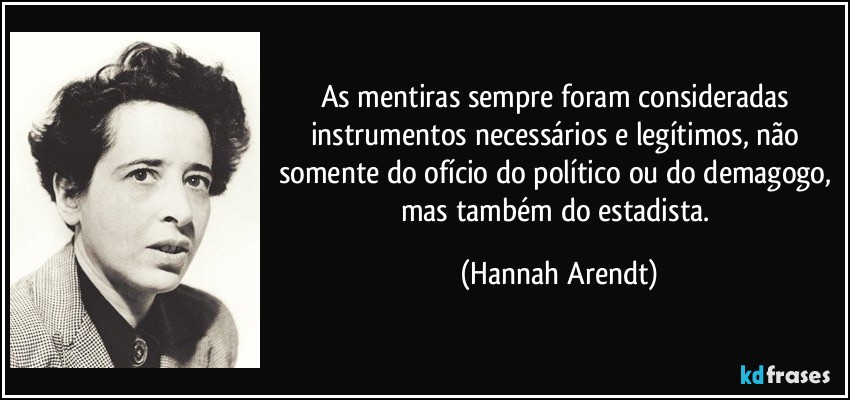 O industrial alemão Oskar Schindler, espião e membro do Partido Nazi que com uma mentira salvou da morte 1 200 judeus durante o holocausto, empregando-os nas suas fábricas de esmaltes e munições
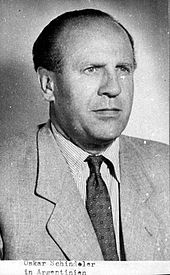